Формирование Части I
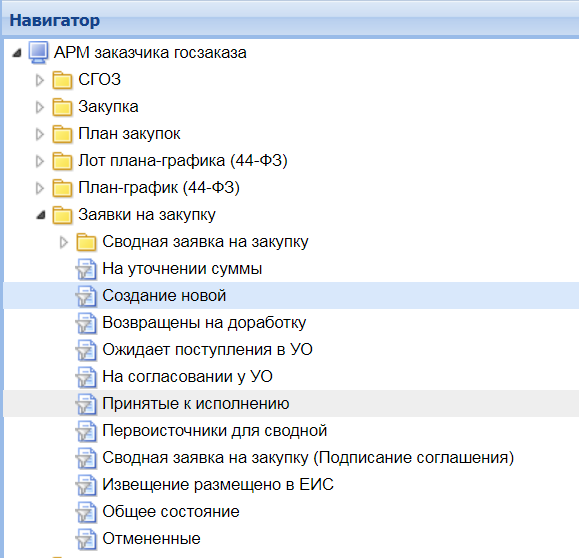 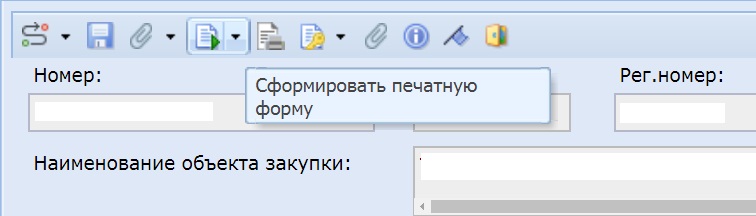 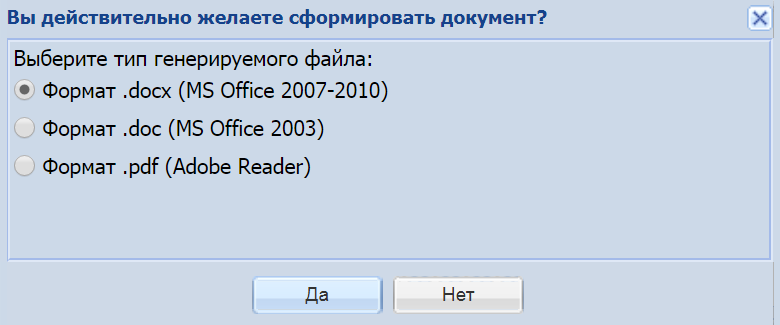 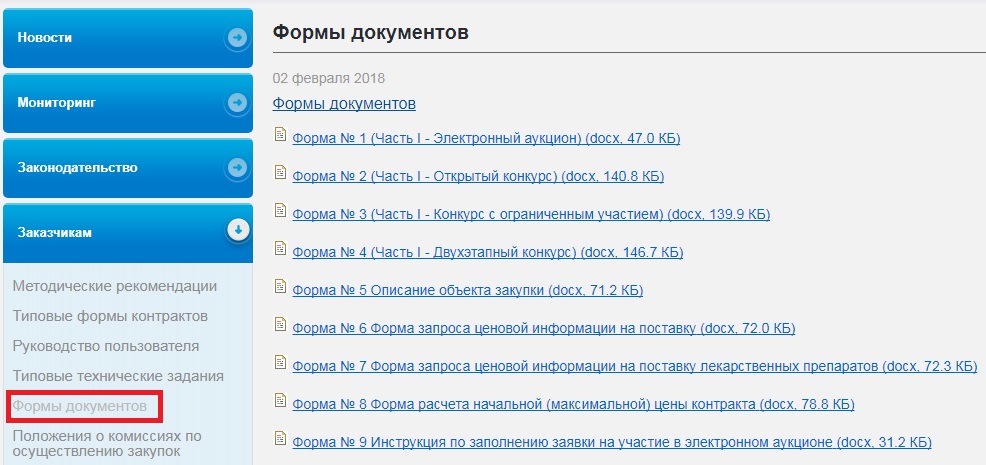 Функциональные характеристики (потребительские свойства) поставляемых товаров (используемых материалов).
Диапазонные показатели
Исключения
Исключения